আজকের ক্লাসে সবাইকে সু-স্বাগতম
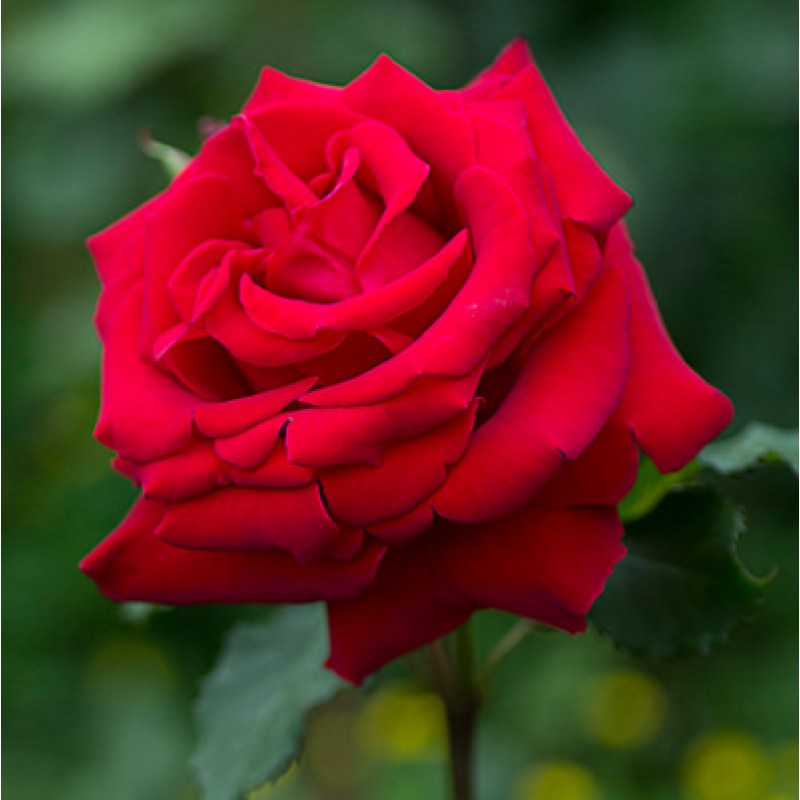 ত
স্বা
ম
গ
পরিচিতি
তারিখঃ১৪/১২/২০২১ ইং
ফাতিহা সুলতানা
সহকারি শিক্ষক
জামেয়া রেদওয়ানিয়া দাখিল মাদ্রাসা
বানিয়াচং, হবিগঞ্জ
মোবাইল নং-০১৭৮৬০৯৪৫৫০
নবম শ্রেণী
চতুর্থ অধ্যায়
পৌরনীতি ও নাগরিকতা
সাধারন পাঠঃরাষ্ট্র ও সরকার ব্যবস্তা
আলোচ্য বিষয়ঃউদ্দেশ্যের ভিত্তিতে রাষ্ট্র
সময়ঃ ৪৫ মিনিট
শিক্ষার্থী সংখ্যাঃ ৫০ জন
এই পাঠ শেষে শিক্ষার্থীরা
১। কল্যাণ মূলক  রাষ্ট্রের বৈশিষ্ট্য বর্ণনা করতে পারবে।

২।আধুনিক সরকারের শ্রেণিবিভাগ করতে পারবে।

৩।এককেন্দ্রিক সরকার কি তা জানতে পারবে।
পাঠ পরিকল্পনা
পূর্ব জ্ঞান
নিচের চকটি লক্ষ্য কর-
সরকার
রাষ্ট্র
নাগরিক
আজকের পাঠ
কল্যাণ মূলক রাষ্ট্র ও সরকারের শ্রেণিবিভাগ
কল্যাণ মূলক রাষ্ট্রঃ
যে রাষ্ট্র জনগনের দৈনন্দিন নূন্যতম চাহিদা পূরণনের জন্য কল্যাণ মূলক কাজ করে তাকে কল্যাণ মূলক রাষ্ট্র বলা হয়।এ ধরনের রাষ্ট্র জনগনের মৌলিক চাহিদা পূরণের জন্য কর্মের সুযোগ সৃষ্টি করে। যেমন-কানাডা, যুক্তরাজ্য ,নরওয়ে ইত্যদি।
কল্যাণ মূলক রাষ্ট্রের বৈশিষ্ট্য হলো  -
১।রাষ্ট্র সমাজের মঙ্গকের জন্য সামাজিক নিরাপত্তার ব্যবস্তা জোরদার করে ।
২।খাদ্য,বস্ত্র,শিক্ষা,চিকিৎসা ও বাসস্তানের ব্যবস্তা করে।
৩।সচ্ছলদের উচ্ছহারে ও কম সচ্চলদের কম কর ধার্য করে।
৪।সমবায় সমিতি গঠন ও শ্রমিক কল্যাণ সমিতি গঠন করে।
৫।বেকার ভাতা,প্রতিবন্ধী ভাতা,অবসরকালিন ভাতা ইত্যাদি প্রদান করে।
সরকার ধারণার  উৎপত্তির সময়কাল থেকে বিভিন্ন দার্শনিক সরকারকে বিভিন্ন ভাবে ভাগ করেছেন।
আধুনিক কালে সরকারের ধরণ নিম্নরুপঃ-
সরকার
ক্ষমতা বন্টণের নীতির ভিত্তিতে
আইন ও শাসন বিভাগের সম্পর্কের ভিত্তিতে
রাষ্ট্রপতি শাসিত সরকার
সংসদীয় সরকার
এককেন্দ্রিক সরকার
যুক্তরাষ্ট্রীয় সরকার
এককেন্দ্রিক সরকারঃ-
যে শাসন ব্যবস্তায় সরকারের সকল ক্ষমতা কেন্দ্রীয় সরকারের হাতে ন্যস্ত থাকে এবং  কেন্দ্র থেকে দেশের শাসন পরিচালিত হয় তাকে এককেন্দ্রিক সরকার বলে।এতে কেন্দ্র ও প্রদেশের মধ্যে ক্ষমতার বন্টন করা হয় না ।রাষ্ট্রে বিভিন্ন প্রদেশ ও প্রশাসনিক অঞ্চল থাকতে পারে ।বাংলাদেশ,জাপান,যুক্তরাজ্য প্রভৃতি দেশে এককেন্দ্রিক সরকার প্রচলিত আছে
জোড়ায় কাজ
বাংলাদেশকে কল্যাণ মূলক রাষ্ট্র বলা যায় কি না যুক্তিসহ ব্যাখ্যা কর
বাড়ির কাজ
এককেন্দ্রিক রাষ্টের বৈশিষ্ট গুলো দিয়ে একটি ধারনা চার্ট/চক তৈরি করে আনবে।
মূল্যায়ন
১।কল্যাণ মূলক রাষ্ট্র কাকে বলে?
২।কল্যাণ মূলক রাষ্ট্রের বৈশিষ্ট কি?
৩।ক্ষমতা বন্টণের নীতির ভিত্তিতে সরকার কত ধরনের হতে পারে?
ধন্যবাদ
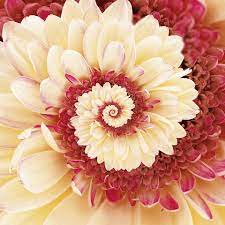